eBPFを用いたOSデータの一括取得による高速なリモートVM監視
九州工業大学 情報工学部 情報・通信工学科
光来研究室
192C1025 上杉貫太
1
クラウドの内部犯によるVMの盗聴
クラウドはユーザに仮想マシン(VM)を提供している
クラウドの内部犯によるVM内の機密情報の盗聴が問題となっている
IPA情報セキュリティ10大脅威2023 　4位(内部不正による情報漏えい)
AMD SEVを用いてVMのメモリを暗号化することで盗聴を防止
SEVはAMD製のCPUが提供するセキュリティ機構
クラウドの内部犯でもVMのメモリを復号することはできない
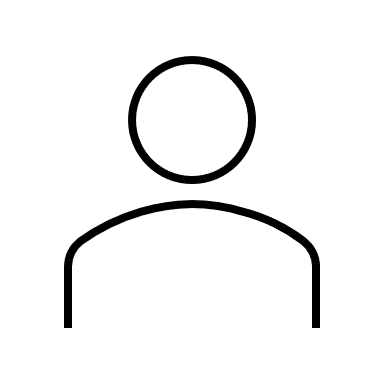 クラウド
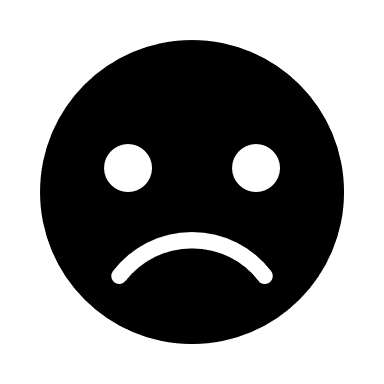 盗聴
VM
VM
SEVで暗号化
内部犯
利用者
2
IDSによるVM監視の必要性
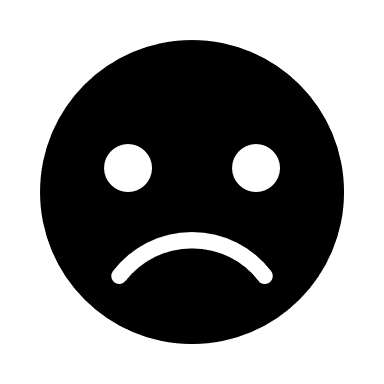 攻撃者
SEVで保護されていてもVM内に侵入すればメモリを盗聴可能
侵入検知システム(IDS)による監視が必要
しかし、VM内にIDSを配置すると侵入時に無効化される恐れがある
IDSを保護するためにIDSオフロードが用いられている
VMの外側でIDSを安全に動作させ、VMのメモリ上のOSデータを監視
SEVでVMのメモリが暗号化されていると監視できない
クラウド
VM
侵入・盗聴
監視
IDS
メモリ
3
先行研究：SEVmonitor [能野+, CSS'22]
SEVで保護されたVMに対してIDSオフロードを実現
VM内でエージェントを安全に動作させ、メモリデータを取得
IDSもSEVで保護された別のVMで実行することにより情報漏洩を防ぐ
IDSはメモリデータを取得するためにエージェントと暗号通信
ポインタを用いるOSデータの場合、ポインタをたどる度に通信が必要
通信のオーバヘッドにより監視性能が低下
隔離環境
クラウド
システム
アドレス
6.7倍
エージェント
IDS
メモリデータ
メモリ
監視対象VM
IDS VM
4
提案：eBPFmonitor
eBPF
プログラム
エージェント
VM内のOSデータを先読みすることによりVMの監視を高速化
IDSが必要とするOSデータを一括で取得し、通信オーバヘッドを削減
例：プロセスやカーネルモジュールのリスト全体
VMにeBPFプログラムを送り込んでOSデータを柔軟に収集
eBPFはOS内で性能等を監視するために用いられるLinuxの機構
実行時に検査器によって安全性が保証される
メモリ
監視対象VM
コンテナ
システム
一括
IDS
IDS VM
5
OSデータの一括取得
送られてきたeBPFプログラムを監視対象VM内のOSにロード
eBPFプログラムを呼び出すためのイベントをOSに設定
OSデータの一括取得要求を受信するとeBPFプログラムを実行
eBPFプログラムがOSデータのアドレス一覧を収集
対応するメモリデータをOSから取得し、IDSに順次、返送
IDSはメモリデータをキャッシュに保存して利用
ロード
OS
ロード
VM
エージェント
eBPF
プログラム
イベント発生
eBPF
プログラム
IDS
要求
メモリデータ
アドレス一覧
IDS VM
監視対象VM
6
eBPFプログラムによるOSデータの収集
OSデータが格納されているメモリページの先頭アドレスを収集
管理を容易にするためにメモリデータはページ単位で取得
有限ループを用いてポインタをたどり、必要に応じて複数回呼び出す
停止しない可能性のあるループはeBPFの検証に失敗するため
取得したアドレスをBPFテーブルに格納
エージェントから取り出すことができるリングバッファ
エージェント
for (i=0; i<1000; i++) {
  addr = task->comm & PAGE_MASK;
  bpf_ringbuf_output(&rb, &addr, 8, 0);
  task = next_task(task);
  if (task->pid == 0)
    break;
}
取り出し
BPF
テーブル
格納
eBPF
プログラム
OS
7
監視対象VM
実験1：OSデータの取得の確認
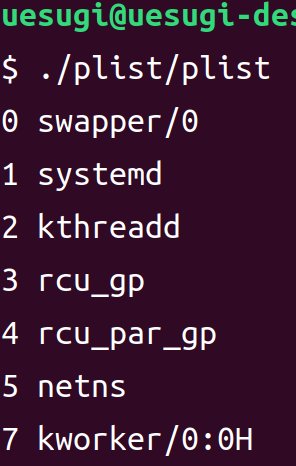 プロセス一覧を取得するIDSを実行
182個の全プロセスのIDと名前を取得できることを確認
219ページ分のメモリデータを一括で取得
カーネルモジュール一覧を取得するIDSを実行
75個の全モジュールの名前を取得できることを確認
77ページ分のメモリデータを一括で取得
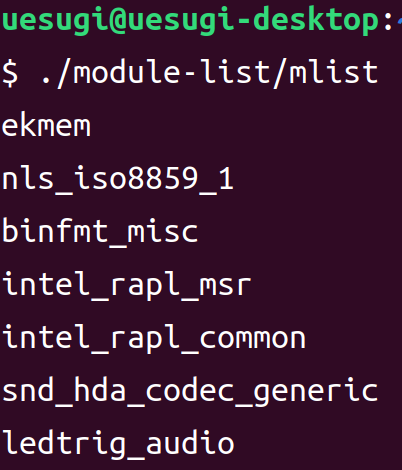 8
実験2：OSデータの取得性能
プロセスやカーネルモジュールの一覧を取得する時間を測定
eBPFmonitor：1回の要求ですべてのOSデータを取得
SEVmonitor：要求ごとに1つのOSデータを取得（先行研究）
直接メモリ参照：監視対象VMのメモリを直接参照（従来手法）
先行研究から大幅に高速化
61~78%の削減
従来手法からの性能低下を抑制
1.5~2.6倍の取得時間
61%削減
78%削減
2.6倍
1.5倍
9
まとめ
eBPFプログラムを用いてSEVで保護されたVMの監視を高速化するeBPFmonitorを提案
VMに送り込んだeBPFプログラムがOSデータを先読みし、一括で取得
IDSとVM内のエージェント間の通信オーバヘッドを削減
プロセス一覧とカーネルモジュール一覧の取得を大幅に高速化
今後の課題
ページ単位ではなく、IDSが必要とするOSデータのみを一括取得
通信データ量の削減によるさらなる高速化
エージェントをOS内で実行するなどのセキュリティの強化
10